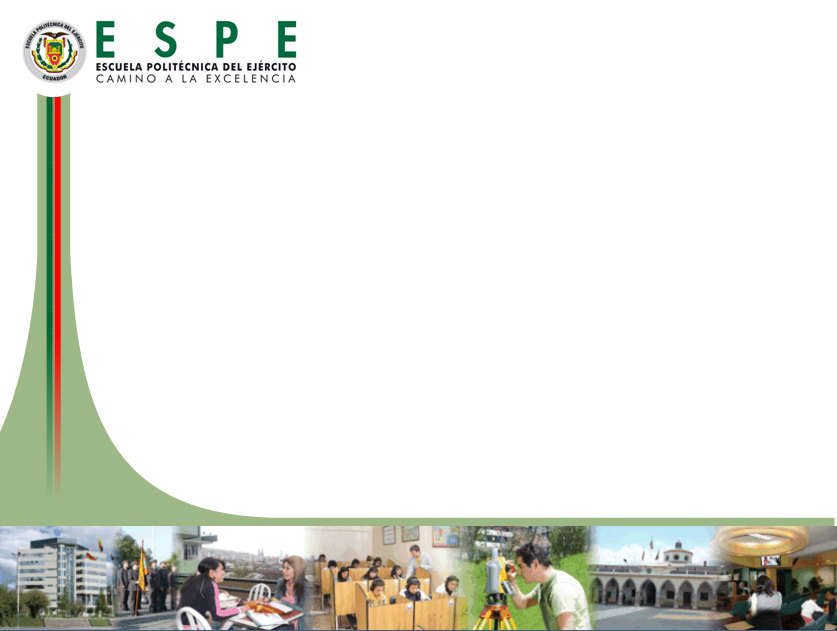 “PROPUESTA DE UN PLAN FINANCIERO PARA INCREMENTAR
 LA RENTABILIDAD DE EDITORIAL LA GACETA S.A. DOMICILIADA EN LA CIUDAD DE LATACUNGA”
AUTORA: María Eugenia Tovar A.
Sangolqui - Ecuador
2012- 2013
CAPITULO I
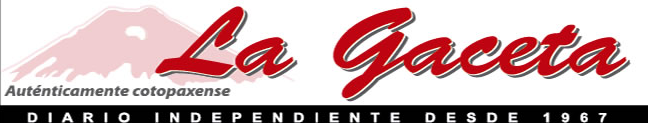 ASPECTOS GENERALES:
Fundada 12 de Abril de 1967, por Sr. Rafael Sandoval Pastor.
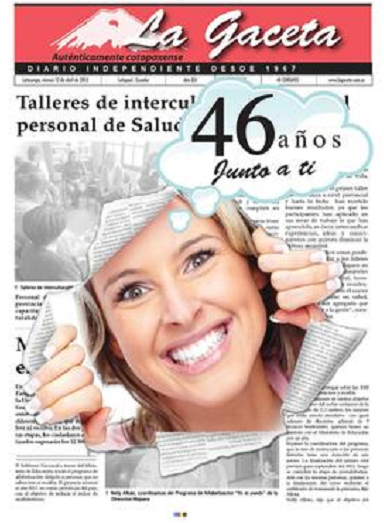 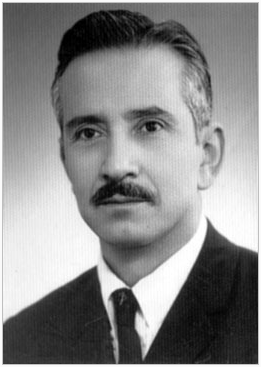 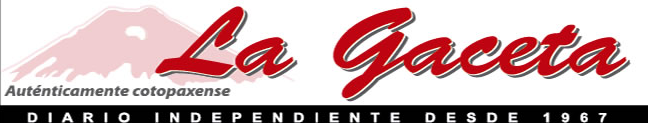 DETERMINACION DEL PROBLEMA
2.011				             2.010	
Ventas $ 427 mil 
Total de Activos $ 201 mil
Utilidad $ 9 mil					
					
						5 %
El problema detectado en Editorial La Gaceta, se concentra en una reducción del nivel de rentabilidad, baja liquidez, competencia, cambios tecnológicos y preferencias del consumidor.
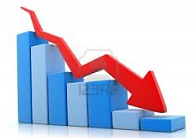 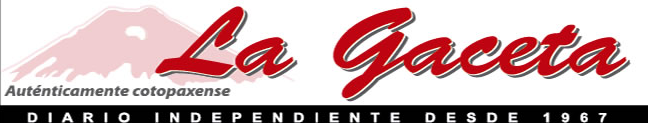 OBJETIVO GENERAL
Formular un plan financiero para Editorial La Gaceta por medio del estudio de la situación actual, que permita determinar las verdaderas necesidades financieras y establecer estrategias encaminadas a mejorar su rentabilidad.
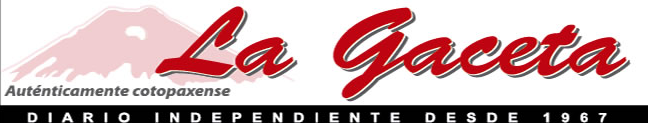 OBJETIVOS ESPECIFICOS
Identificar en la Editorial sus principales servicios, comprender los objetivos y metas institucionales a través de la revisión de su filosofía organizacional. 

Efectuar un diagnostico situacional de La Gaceta, para establecer el FODA institucional, a través de los factores que afectan o benefician a la empresa.

Realizar el análisis financiero de la editorial de los tres últimos años en base a los reportes proporcionados, para analizar la estructura financiera actual e identificar oportunidades de mejora.

Proponer estrategias financieras que permitan mejorar la rentabilidad de la Editorial, coadyuvando a la sostenibilidad de la empresa dentro del mercado.

Efectuar proyecciones financieras para verificar los resultados de la aplicación de las nuevas estrategias.
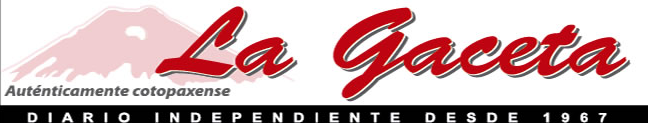 ORGANIGRAMA ESTRUCTURAL
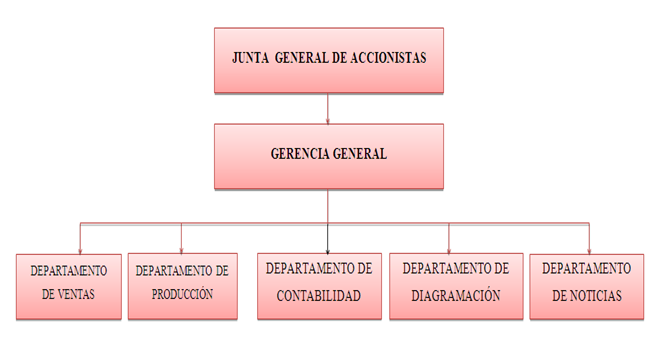 Fuente: Editorial La Gaceta S.A.
Elaboración María E. Tovar A.
Año :2013
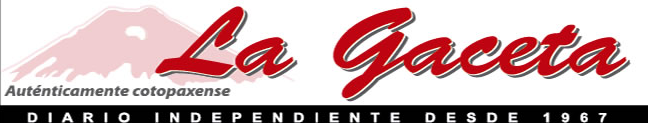 SERVICIOS
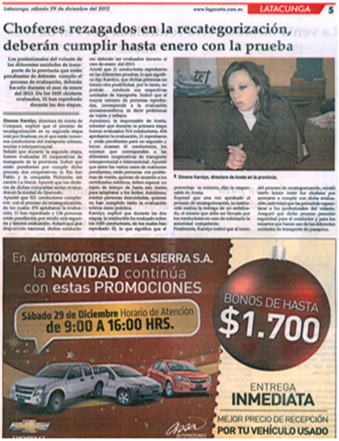 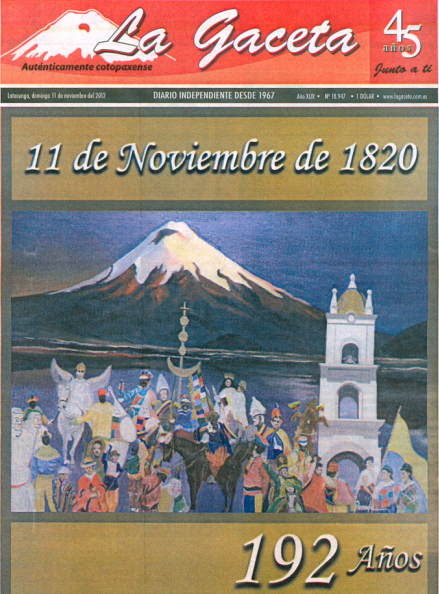 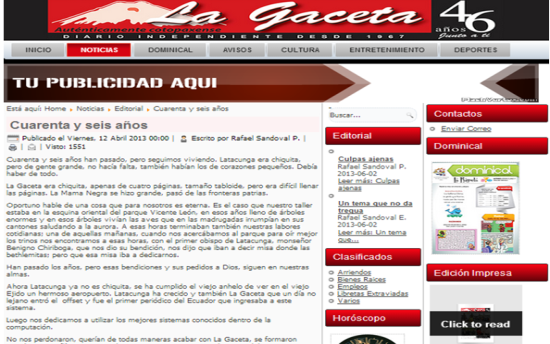 CAPITULO II

ANÁLISIS SITUACIONAL
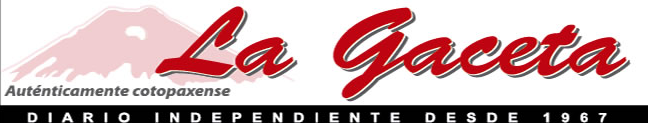 MACROAMBIENTE
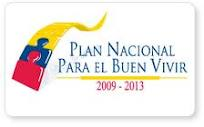 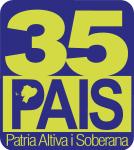 Análisis del 
Sector Político
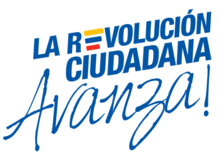 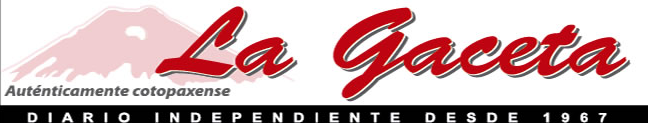 MACROAMBIENTE:          Análisis del Sector económico
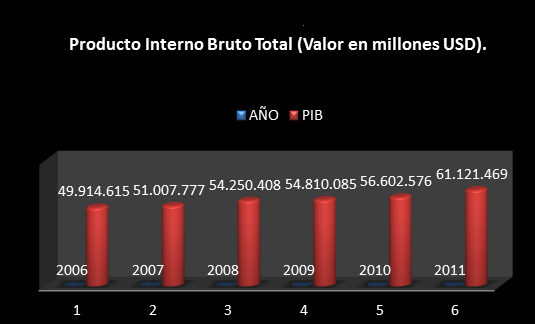 Producto Interno Bruto (PIB)
Fuente: Editorial La Gaceta S.A.
Elaboración María E. Tovar A.
Año :2013
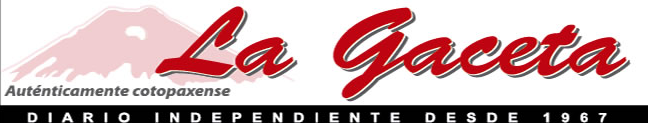 MACROAMBIENTE:          Análisis del Sector económico
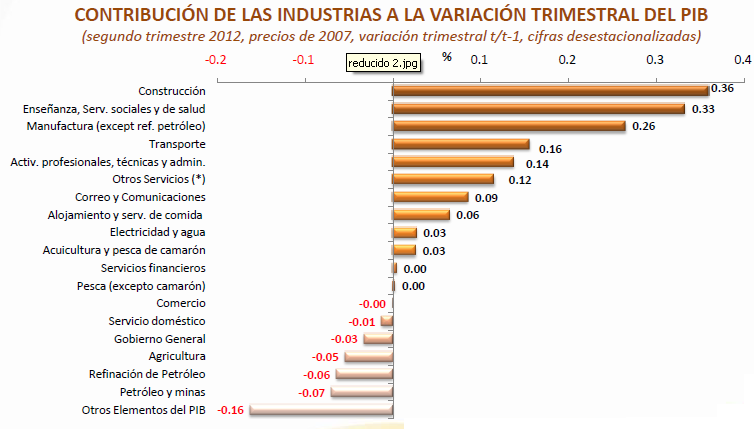 Producto Interno Bruto (PIB)
Por Industrias
Fuente: Editorial La Gaceta S.A.
Elaboración María E. Tovar A.
Año :2013
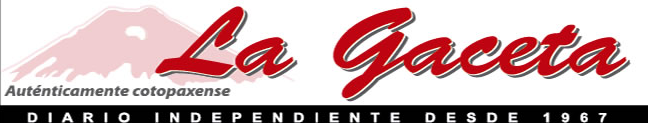 MACROAMBIENTE:          Análisis del Sector económico
Inflación Periodo 2006-2012
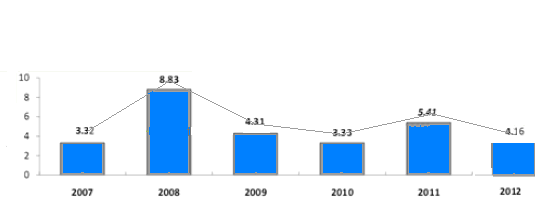 Fuente: Editorial La Gaceta S.A.
Elaboración María E. Tovar A.
Año :2013
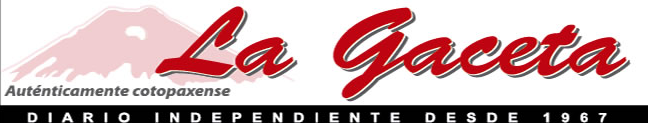 MACROAMBIENTE:          Análisis del Sector económico
Índice de Confianza Empresarial (ICE) Global
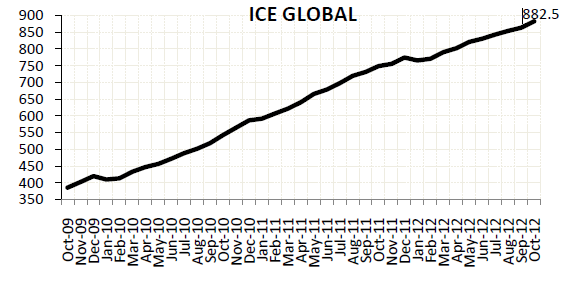 Fuente y Elaboración: Banco Central del Ecuador
Año: 2013
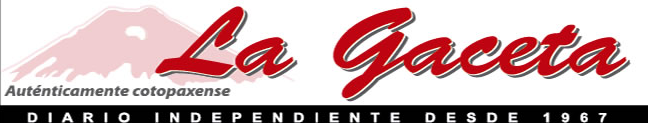 MACROAMBIENTE:          Análisis del Sector económico
Tasas de Interés Activas Referenciales y Máximas
Fuente: Editorial La Gaceta S.A.
Elaboración María E. Tovar A.
Año :2013
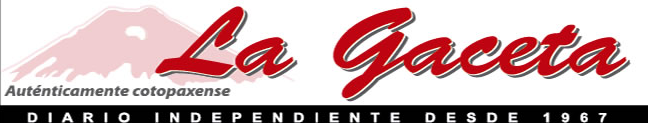 MACROAMBIENTE:          Análisis del Sector económico
Empleo, Desempleo y Ocupación en el Ecuador
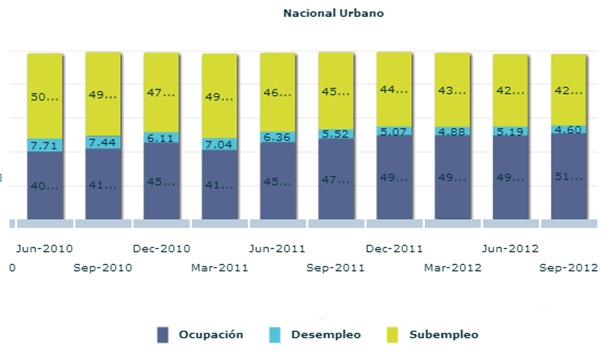 Fuente y Elaboración:  INEC
Año: 2013
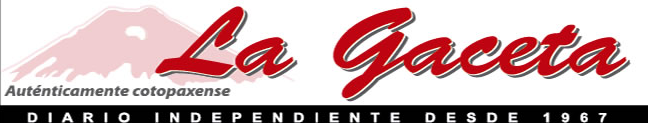 MACROAMBIENTE
Análisis del Sector Legal
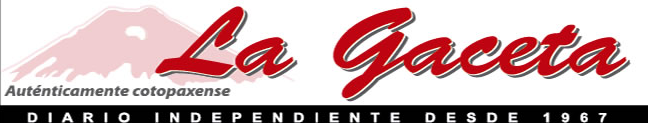 MACROAMBIENTE
Análisis del Sector Legal
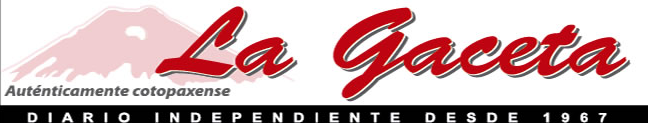 MACROAMBIENTE:          Análisis del Sector Tecnológico
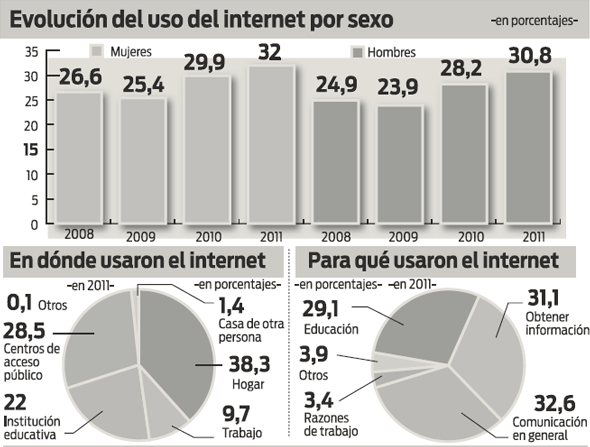 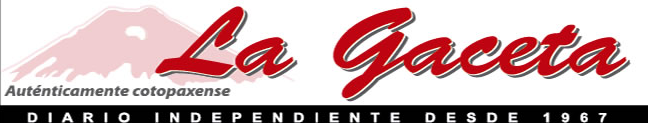 MACROAMBIENTE:          Análisis del Sector Tecnológico
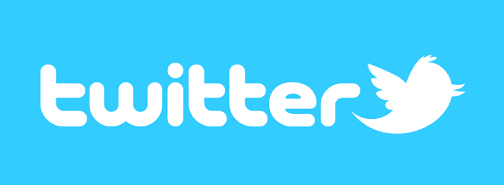 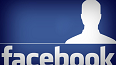 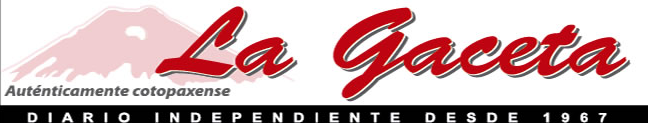 MICROAMBIENTE
Análisis de 
Competencia
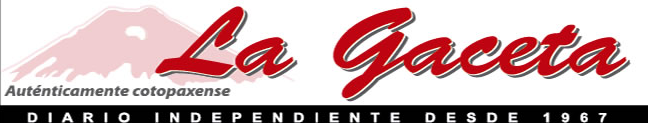 MICROAMBIENTE
Análisis de Proveedores
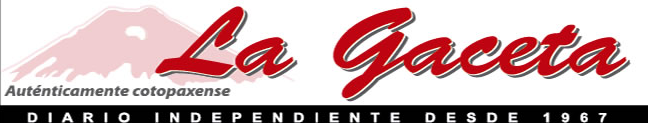 MICROAMBIENTE
Análisis de Clientes
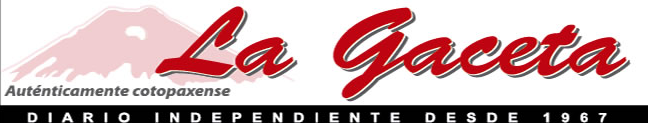 MICROAMBIENTE
Análisis de Clientes
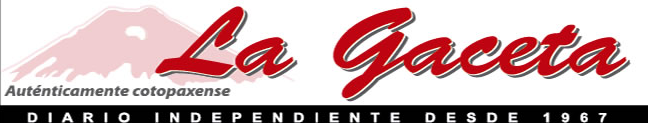 MICROAMBIENTE
Análisis Interno
GERENCIA GENERAL
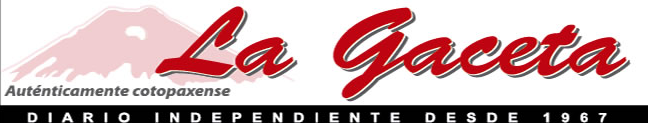 MICROAMBIENTE
Análisis Interno
DEPARTAMENTO FINANCIERO
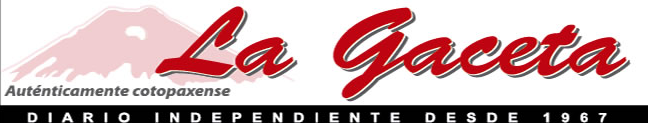 MICROAMBIENTE
Análisis Interno
DPTO. DE PRODUCCIÓN
CAPITULO III


ANÁLISIS FINANCIERO
BALANCE DE SITUACIÓN FINANCIERA
EDITORIAL LA GACETA S.A.
VALORES EN USD.
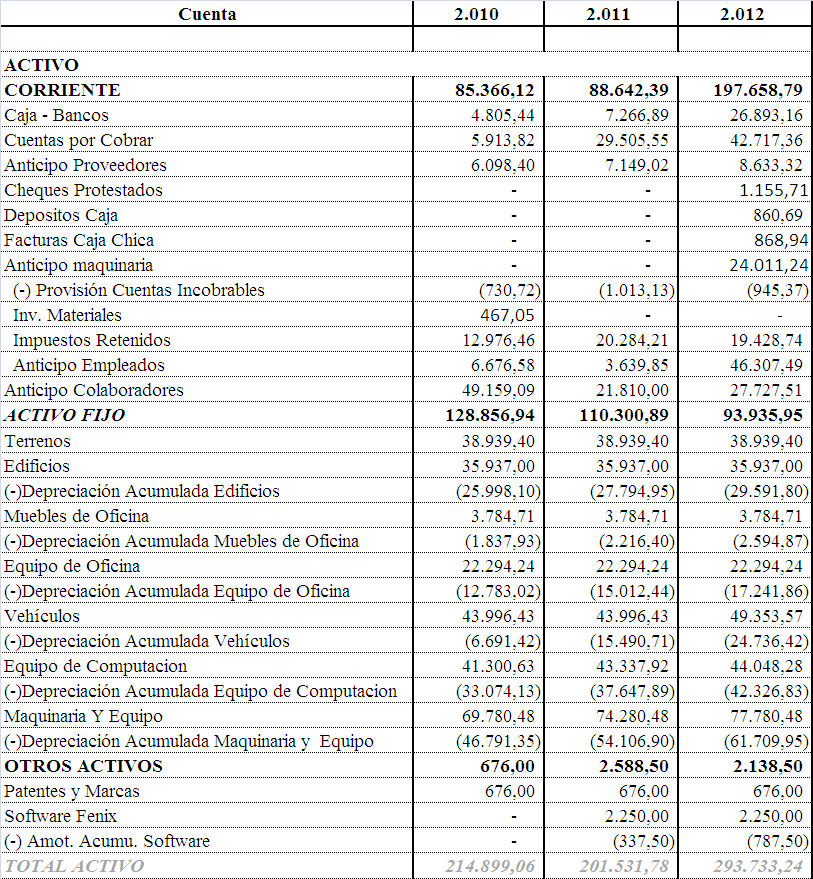 BALANCE DE SITUACIÓN FINANCIERA
EDITORIAL LA GACETA S.A.
VALORES EN USD.
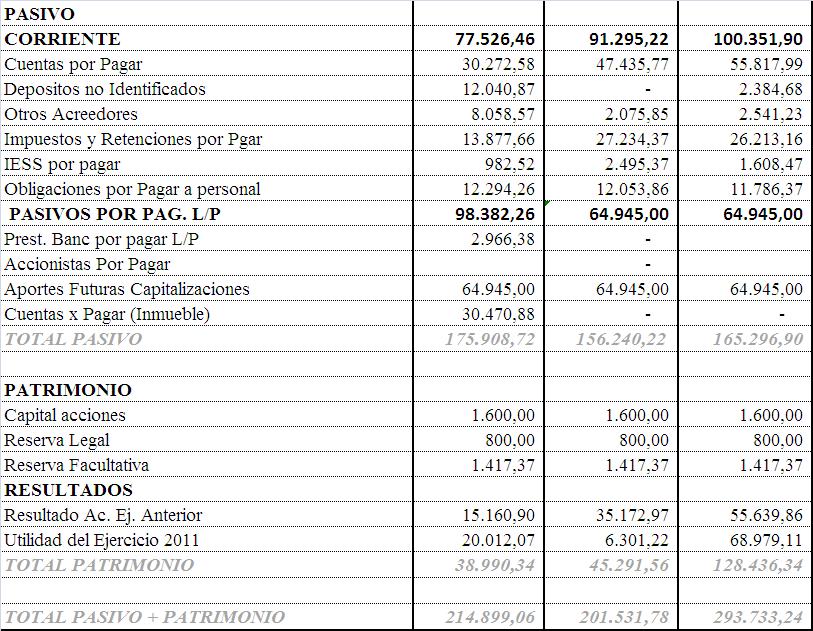 ESTADO DE PERDIDAS Y GANANCIAS
EDITORIAL LA GACETA S.A.
VALORES EN USD.
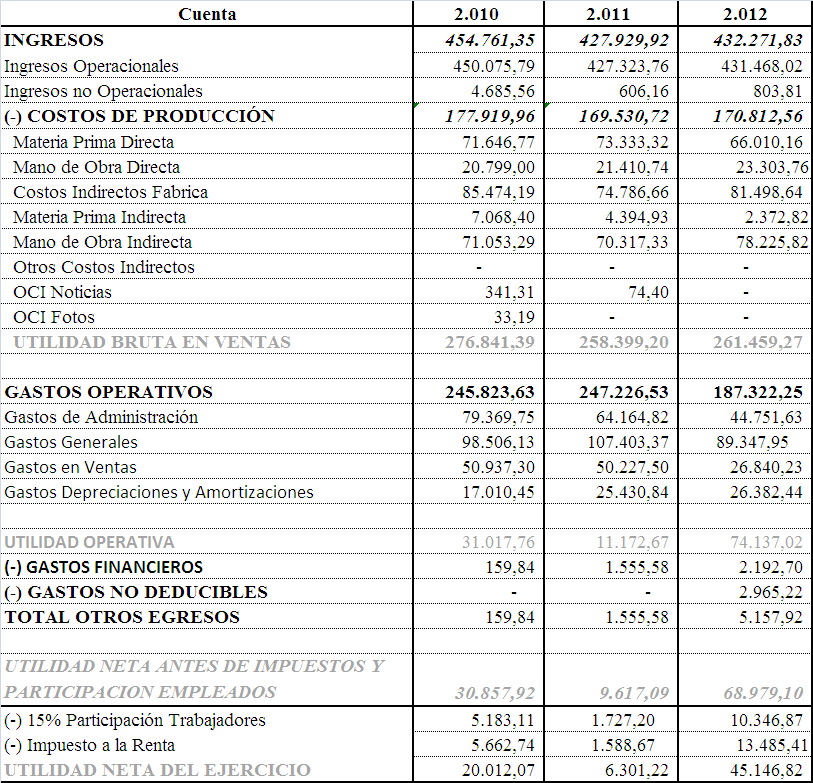 ANÁLISIS HORIZONTAL DEL ESTADO DE SITUACIÓN FINANCIERA
EDITORIAL LA GACETA S.A.
VALORES EN USD.
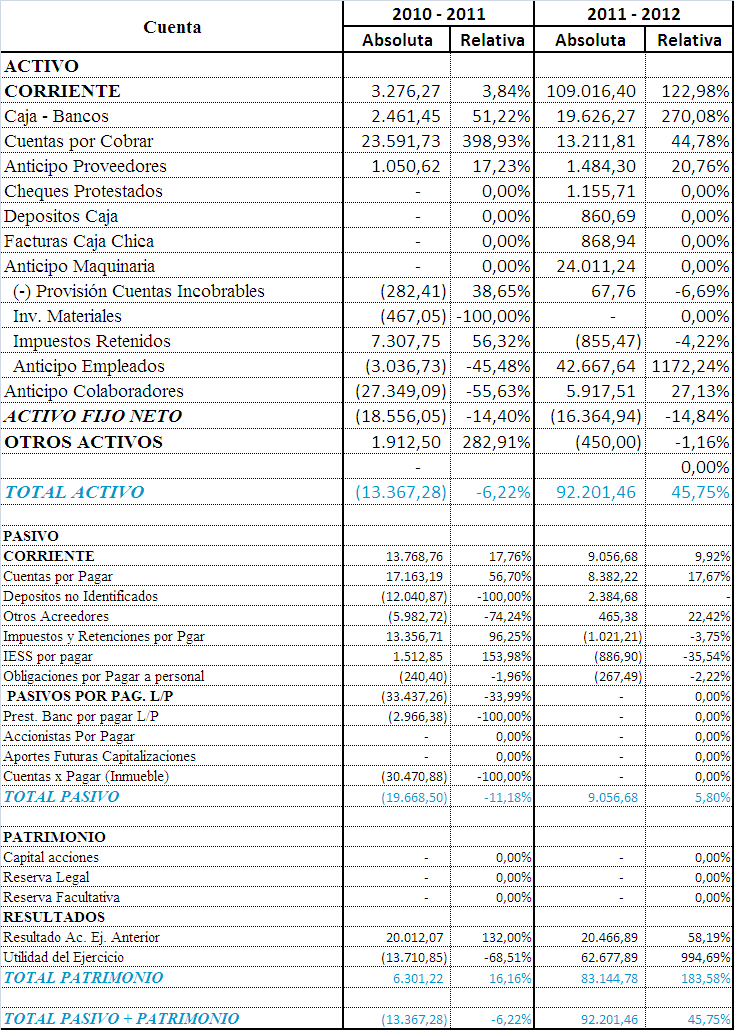 ANÁLISIS HORIZONTAL DEL ESTADO DE PERDIDAS Y GANANCIAS
EDITORIAL LA GACETA S.A.
VALORES EN USD.
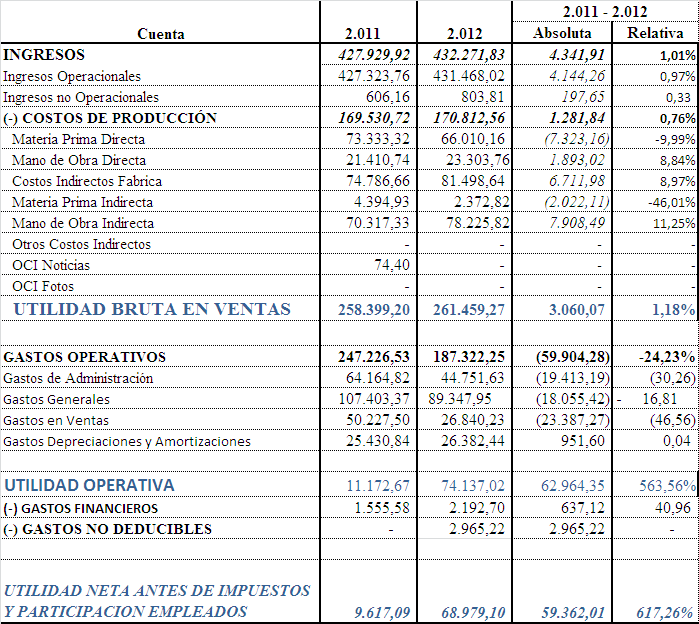 ANÁLISIS VERTICAL BALANCE DE SITUACION FINANCIERA
EDITORIAL LA GACETA S.A.
VALORES EN USD.
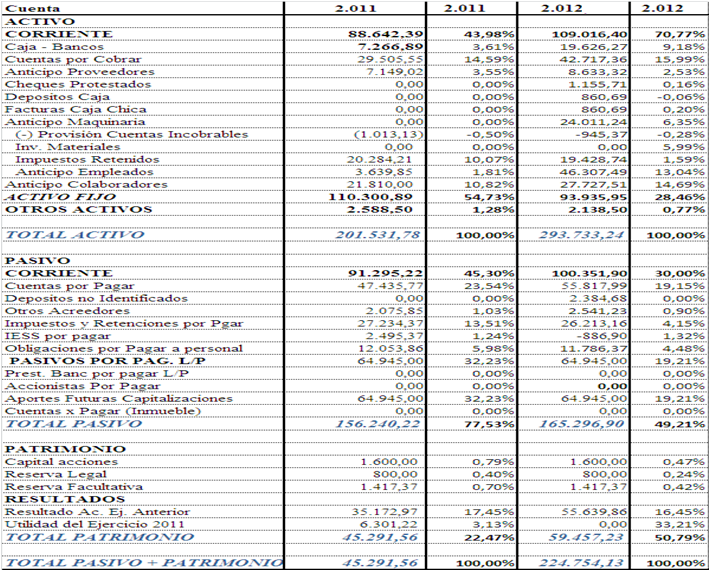 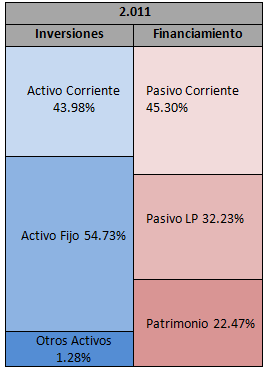 DISTRIBUCIÒN DE LAS CUENTAS:
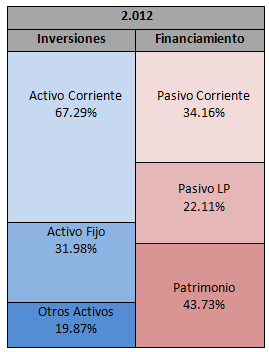 ESTRATEGIA DE FINANCIAMIENTO DINAMICA
ANÁLISIS VERTICAL 
ESTADO DE PERDIDAS Y GANANCIAS
EDITORIAL LA GACETA S.A.
VALORES EN USD.
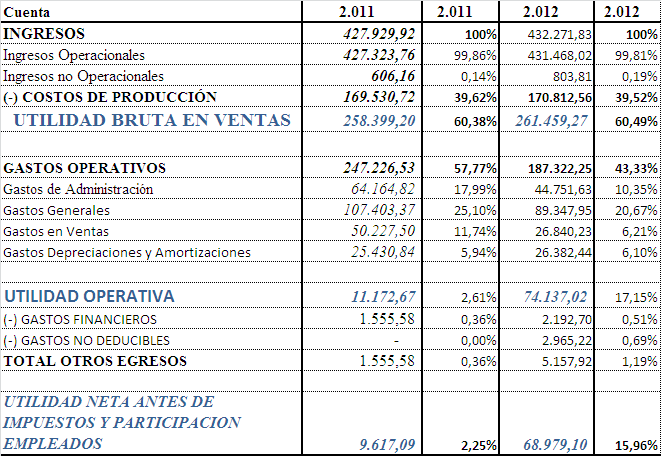 ANALISIS DE TENDENCIAS
ACTIVO
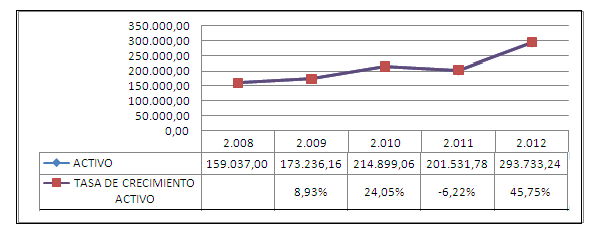 PASIVO
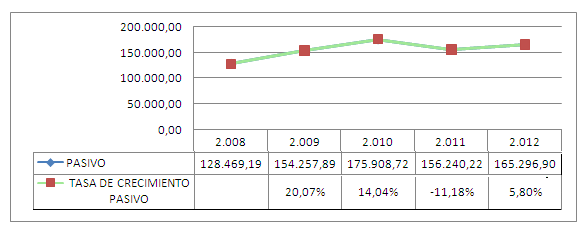 ANALISIS DE TENDENCIAS DE PATRIMONIO
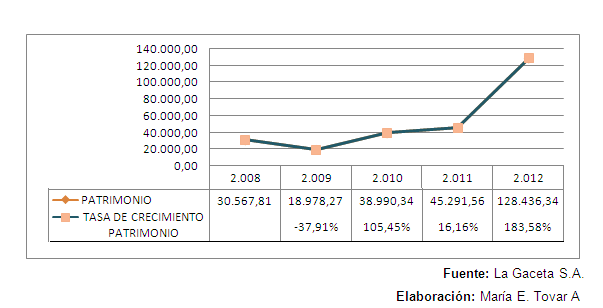 ANALISIS DE INDICADORES FINANCIEROS
Análisis Dupont
Eficiencia Operativa
ROE
Eficiencia Económica
Apalancamiento financiero
Fortalezas y Debilidades Financieras
CAPITULO IV


ESTRATEGIAS Y PROYECCION FINANCIERA
FORMULACIÒN DE ESTRATEGIAS
MATRIZ FODA
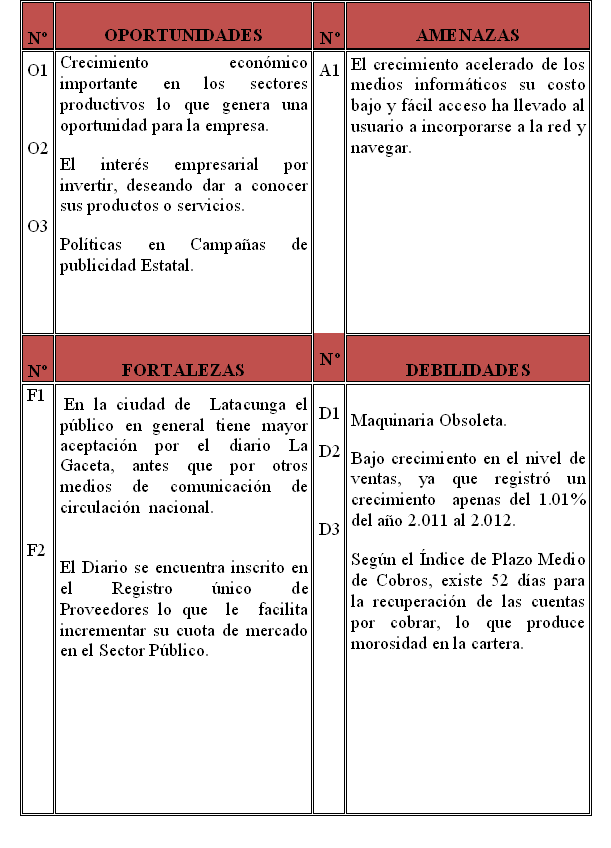 Elaborado: María Eugenia Tovar A.
MATRIZ DE ESTRATEGIAS
LA GACETA S.A.
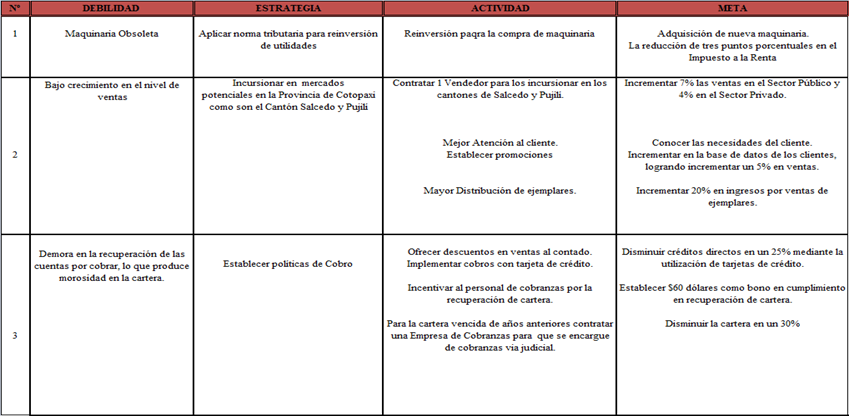 Elaborado: María Eugenia Tovar A.
MAQUINARIA DETERIORADA
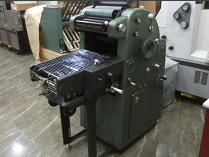 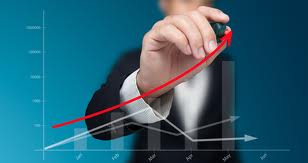 2.   INCREMENTO EN VENTAS
INCREMENTO EN VENTAS
VALORES EN USD.
INCREMENTO EN GASTOS
VALORES EN USD.
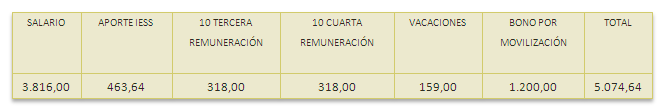 3.   MEJORAR ATENCION AL CLIENTE
GASTOS EN CAPACITACION
VALORES EN USD.
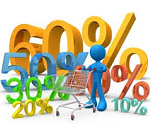 4.   ESTABLECER PROMOCIONES
INCREMENTO EN VENTAS
VALORES EN USD.
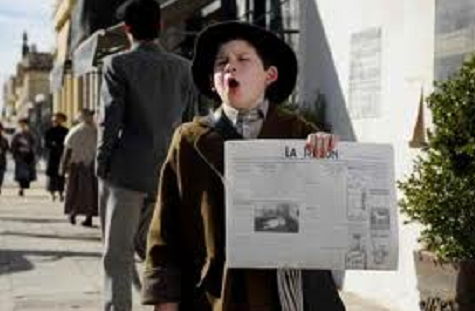 5.   MAYOR DISTRIBUCION DE EJEMPLARES
INCREMENTO EN VENTAS DE EJEMPLARES
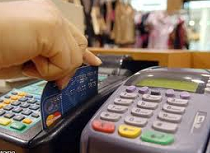 6.   IMPLEMENTAR COBRO DE TARJETAS DE CREDITO
7.   INCENTIVAR AL PERSONAL DE COBRANZAS
BONO DE INCREMENTO A COLABORADORES
CONTRATACION DE UNA EMPRESA DE COBRANZAS PARA CARTERA VENCIDA
RECUPERACION DE CARTERA VENCIDA
VALORES EN USD.
PROYECCIONES FINANCIERAS
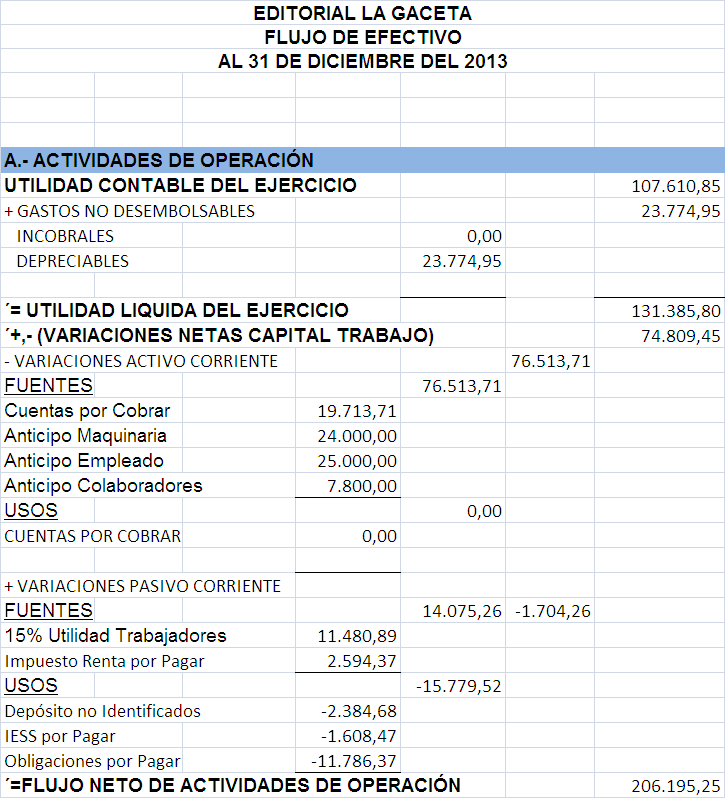 PROYECCIONES FINANCIERAS
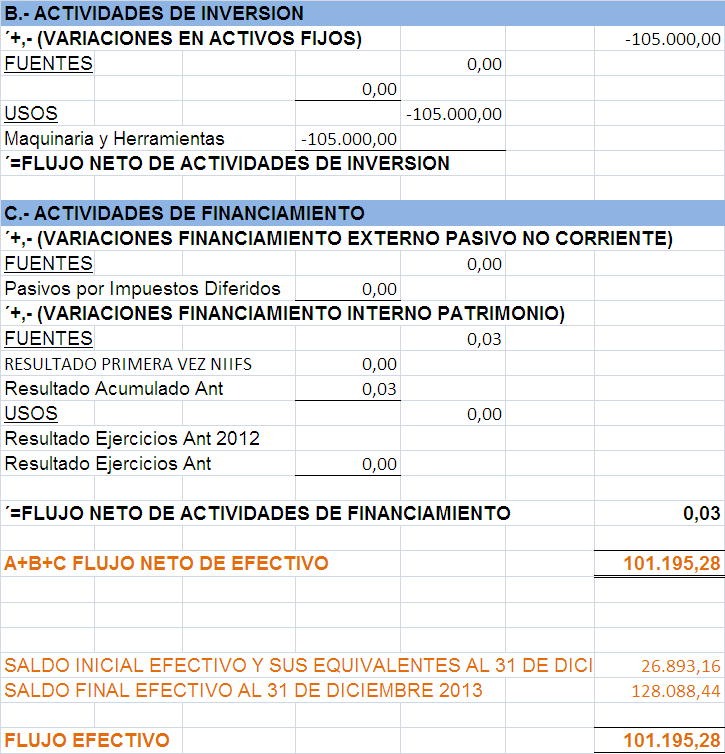 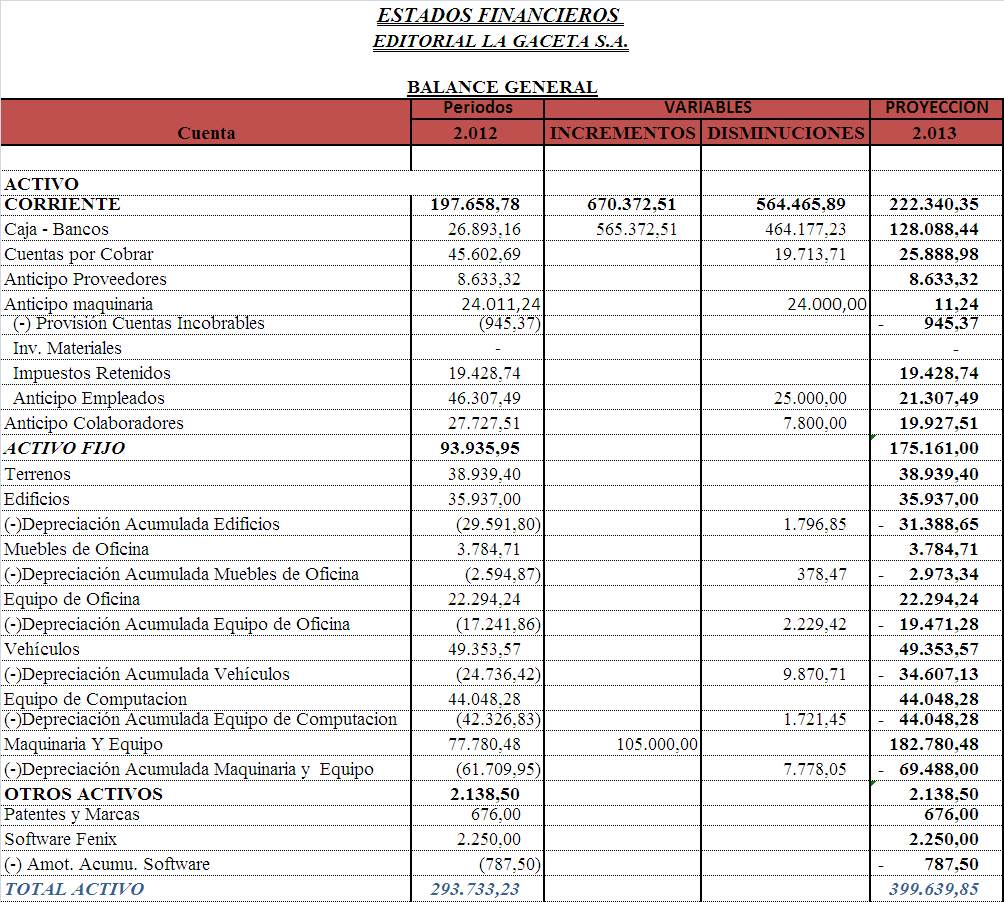 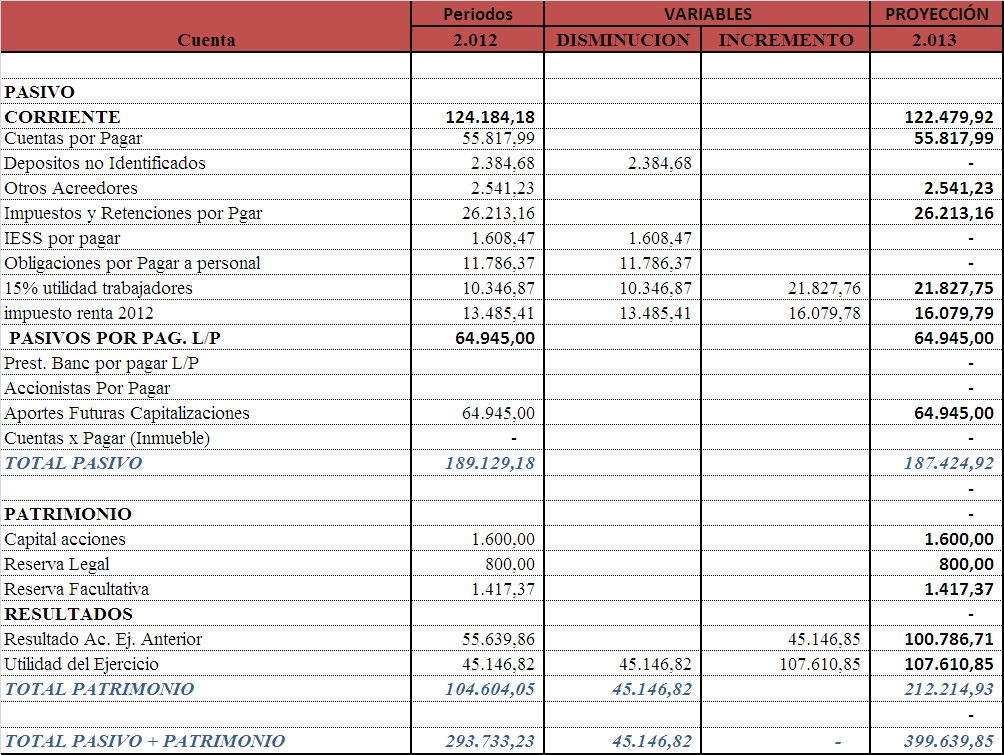 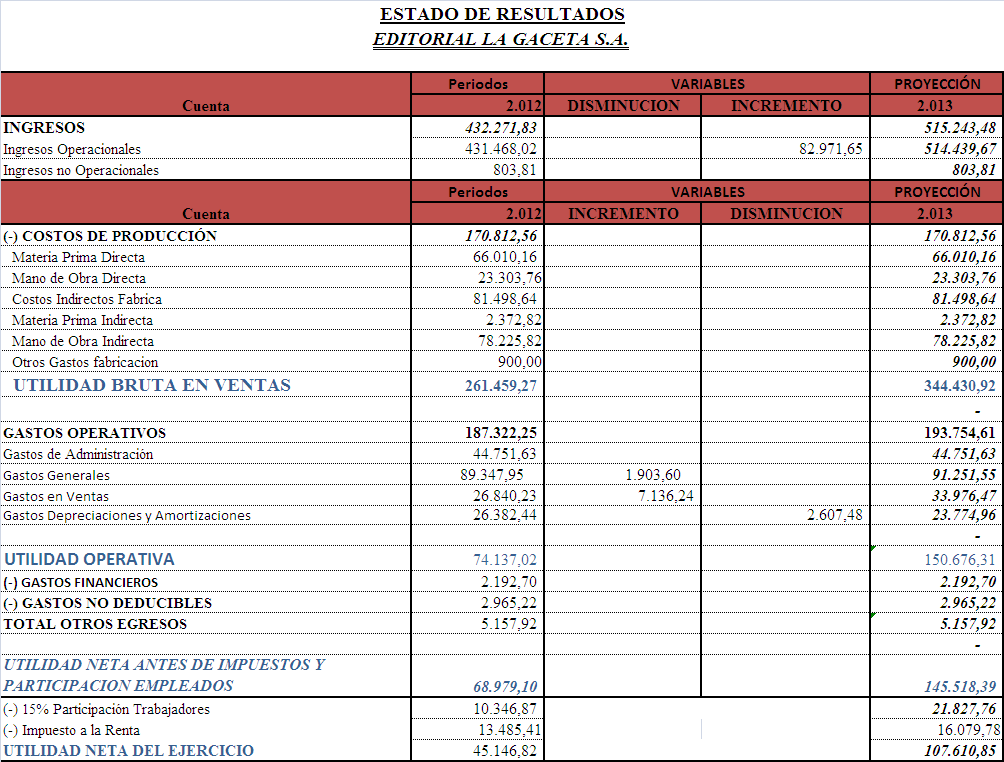 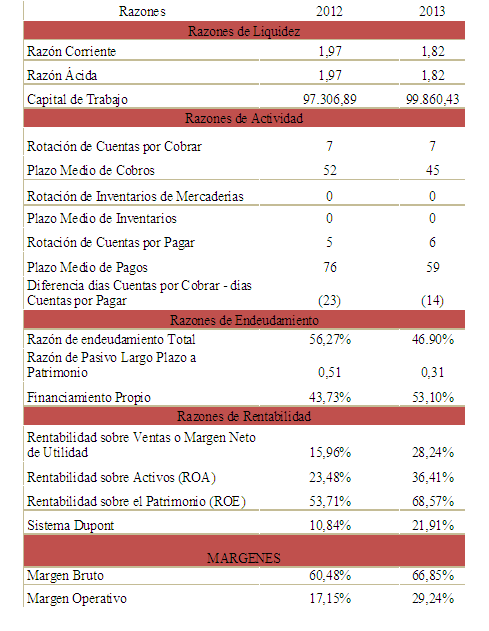 Proyección de Indicadores y Razones Financieras
CAPITULO V


CONCLUSIONES Y RECOMENDACIONES
CONCLUSIONES
La Gaceta S.A. es un medio de comunicación escrita.
46 años  de trayectoria, cuya actividad económica es la elaboración y distribución de periódicos, presta servicios de publicidad y Pagina WEB, con el fin de dar a conocer lo que acontece en el entorno.
Ha logrado sobrellevar retos, entre ellos ser mejores y mas competitivos  a través de posibilidades de revisión, de aportación del valor e innovación.
El Gobierno, para mantener su imagen y aceptación ha incluido al presupuestos valores importantes a la partida de difusión, información y publicidad. 
Se realizo el análisis financiero determinado sus fortalezas y debilidades financieras, detectando un bajo crecimiento en la ventas, falta de liquidez para cubrir sus obligaciones, maquinaria deteriorada, demora en la recuperación de cartera vencida, obteniendo así un panorama que permita  desarrollar estrategias financieras, mediante la utilización de estrategias competitivas que contribuyan al manejo óptimo de los recursos.
CONCLUSIONES
Con la aplicación de las estrategias financieras planteadas, La Gaceta S.A. para el año 2013 generaría una utilidad de $145 mil dólares.
 
Los resultados financieros con las aplicaciones de las estrategias propuestas se resumen en: 
 
Rentabilidad sobre ventas.- Las ventas de La Gaceta S.A., para el año  2013 generarán una rentabilidad de 26,10%, 
Rentabilidad sobre activos.- Los activos generarán una rentabilidad de 39,52%. 
Rentabilidad sobre el patrimonio.- Por cada cien dólares invertidos en el patrimonio se generará una rentabilidad del 83%.
RECOMENDACIONES
Aprovechar la continua difusión de publicidad por parte del Gobierno, así como el crecimiento económico del país y el alto interés de las empresas por invertir en publicidad, para que la empresa de esta manera pueda ampliar su mercado y por ende su rentabilidad.
 
Establecer lineamientos que permitan mejorar la gestión en la  recuperación de cartera a fin de mejorar el indicador en el cobro de deudas.

Aplicar las estrategias planteadas en el presente trabajo, tales como:
La adquisición de maquinaria que permitiría mejorar el producto final y la optimización de recursos,
 el incremento de ventas mediante la contratación de un nuevo vendedor, 
Implementar nuevos medios de cobro,
La contratación de una empresa especializada en cobranzas, ya que los resultados obtenidos, aseguran la posibilidad en el mejoramiento de la rentabilidad de La Gaceta S.A.
GRACIAS